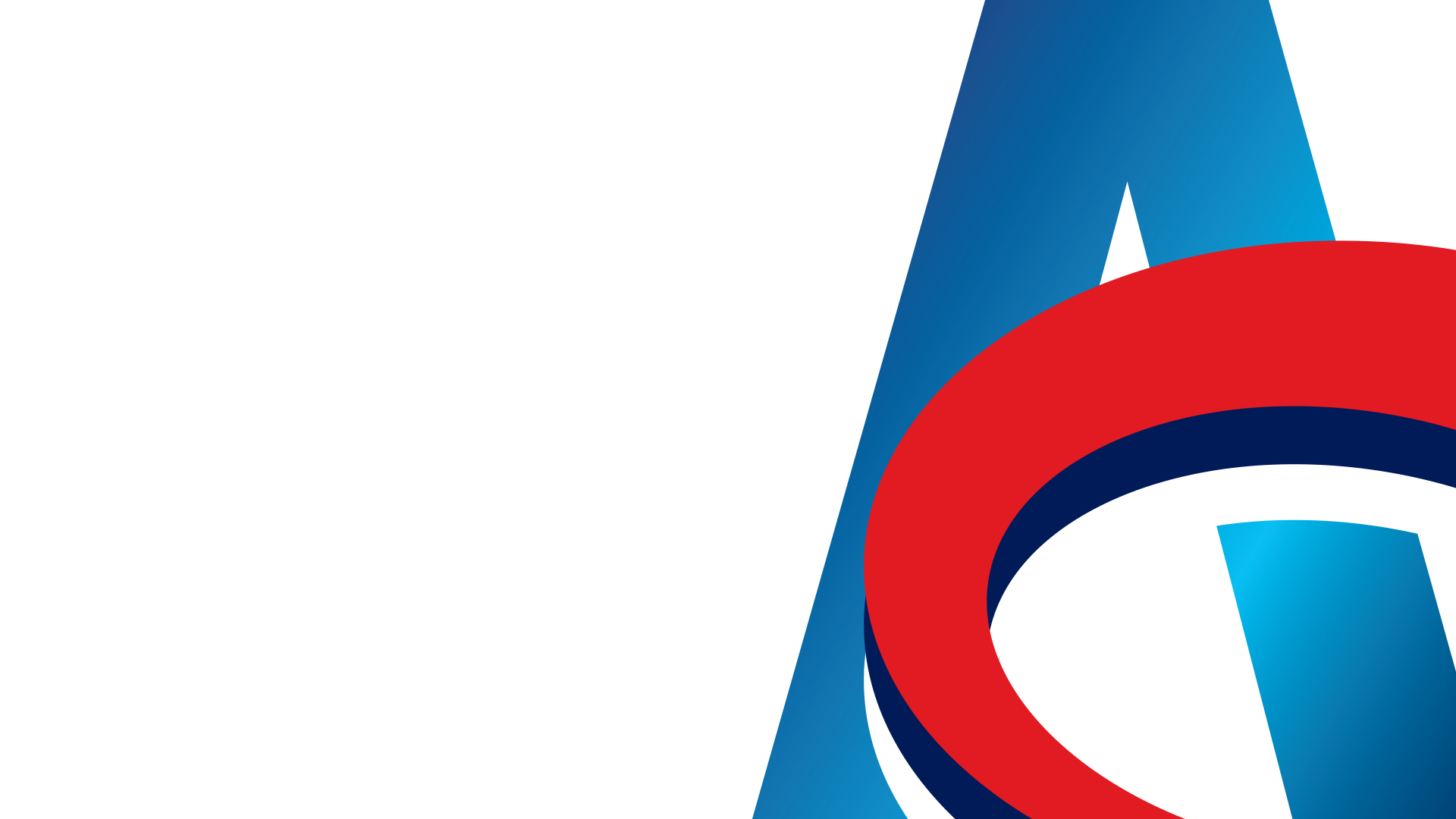 УСЛОВИ ЗА ОДРЕЂИВАЊЕ И УКИДАЊЕ МЕРА ОБЕЗБЕЂЕЊА У СТЕЧАЈНОМ ПОСТУПКУ
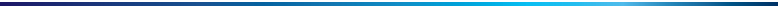 Јасминка Обућина
в.ф. председника Привредног апелационог суда
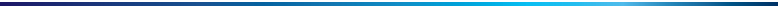 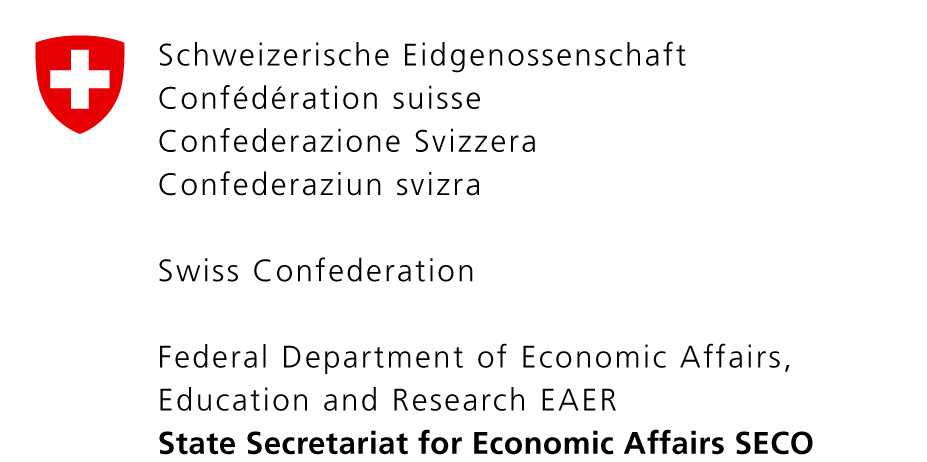 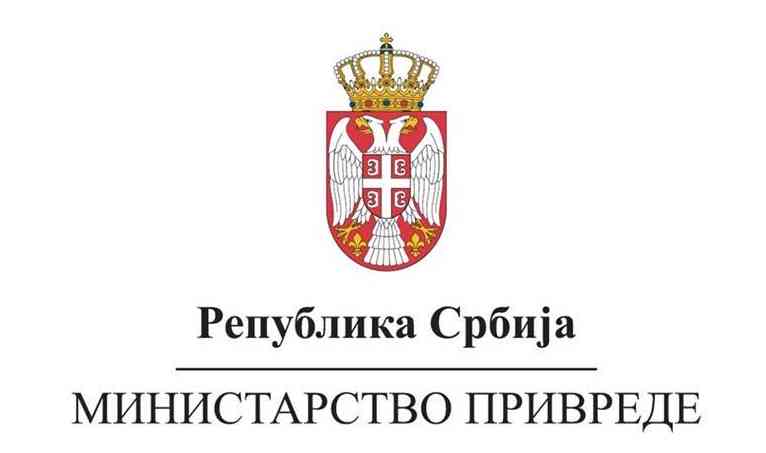 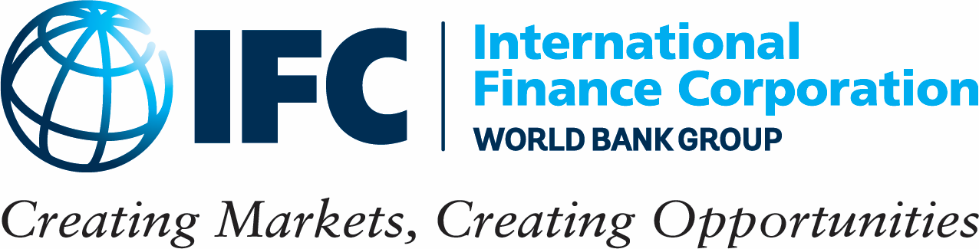 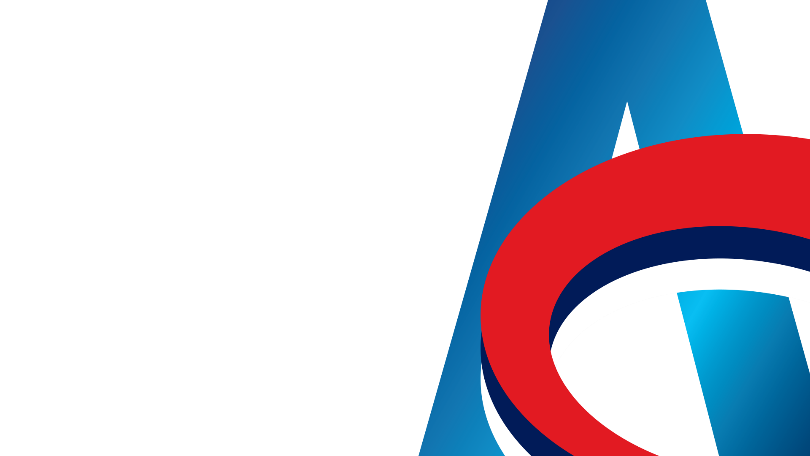 Основ
Закон о стечају

(„Сл. гласник РС“, бр. 104 од 16.12.2009, бр. 99 од 27.12.2011. – др. Закон, бр. 71 од 25.07.2012. – УС, бр. 83 од 05.08.2014, бр. 113 од 17.12.2017, бр. 44 од 08.06.2018. и бр. 95 од 08.12.2018. године)
XI СТРУЧНИ СКУП АГЕНЦИЈЕ ЗА ЛИЦЕНЦИРАЊЕ СТЕЧАЈНИХ УПРАВНИКА, СТАРА ПЛАНИНА 28.11.-1.12.2022.
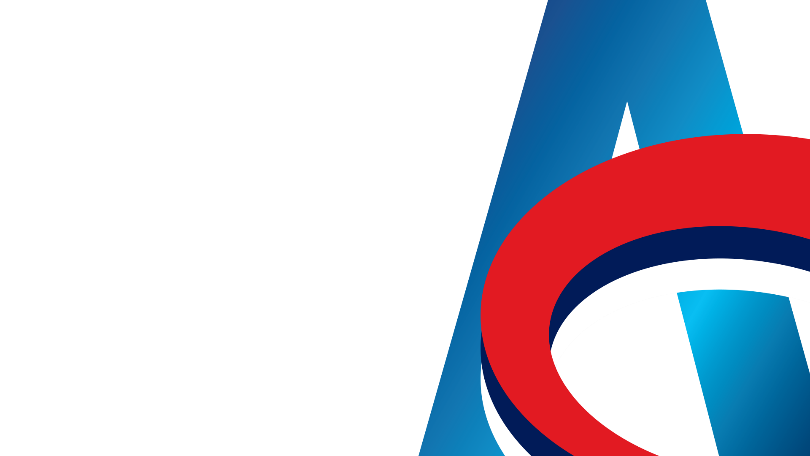 Мере обезбеђења одређују се:

У претходном стечајном поступку (чл. 62, 63, 65. и 66. ЗС)
У поступку по унапред припремљеном плану реорганизације (чл. 159 б) став 3-10. ЗС)
XI СТРУЧНИ СКУП АГЕНЦИЈЕ ЗА ЛИЦЕНЦИРАЊЕ СТЕЧАЈНИХ УПРАВНИКА, СТАРА ПЛАНИНА 28.11.-1.12.2022.
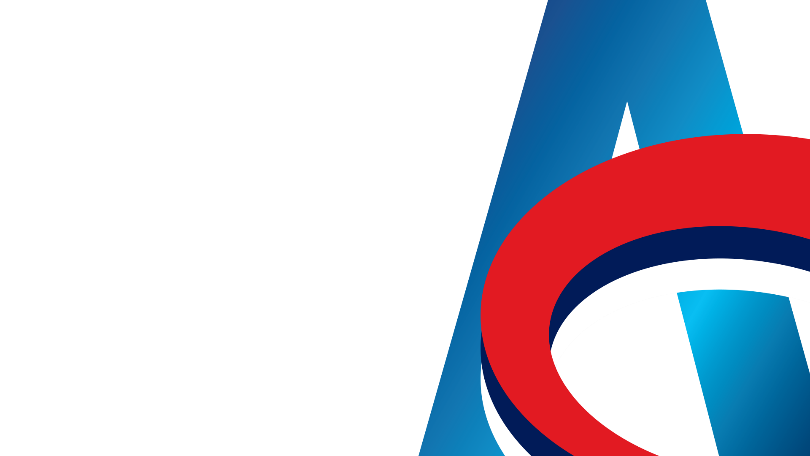 Мере обезбеђења у претходном стечајном поступку:(Члан 62. став 2. Закона о стечају)
1) именовати привременог стечајног управника који ће преузети сва или део овлашћења органа стечајног дужника;
2) забранити плаћања са рачуна стечајног дужника без сагласности стечајног судије или привременог стечајног управника, ако у тренутку доношења решења из става 1. овог члана рачуни стечајног дужника нису блокирани ради извршења основа и налога за принудну наплату код организације која спроводи поступак принудне наплате;
3) забранити располагање имовином стечајног дужника или одредити да стечајни дужник може располагати својом имовином само уз претходно прибављену сагласност стечајног судије или привременог стечајног управника;
4) забранити или привремено одложити спровођење извршења према стечајном дужнику, укључујући и забрану или привремено одлагање које се односи на остваривање права разлучних и заложних поверилаца.
5) Ако су у тренутку доношења решења рачуни стечајног дужника блокирани ради извршења основа и налога за принудну наплату код организације која спроводи поступак принудне наплате, стечајни судија може одредити да су плаћања са рачуна дозвољена уз сагласност стечајног судије или привременог стечајног управника.
XI СТРУЧНИ СКУП АГЕНЦИЈЕ ЗА ЛИЦЕНЦИРАЊЕ СТЕЧАЈНИХ УПРАВНИКА, СТАРА ПЛАНИНА 28.11.-1.12.2022.
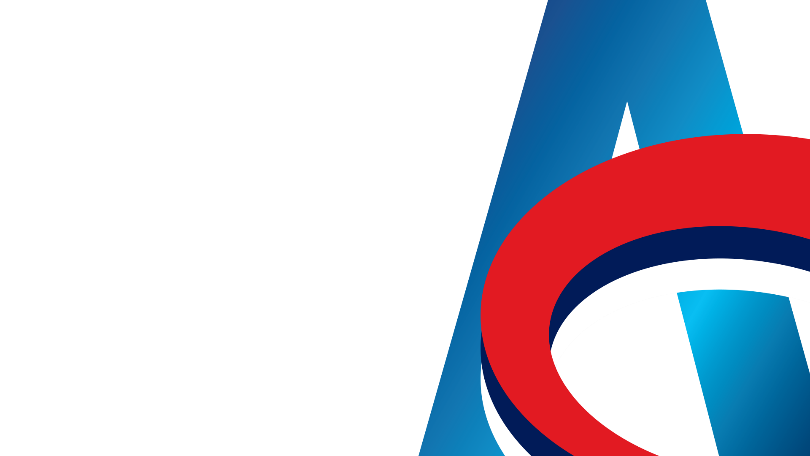 Привремени стечајни управник(Члан 65. и 66. Закона о стечају)
Услови за именовање

Овлашћења
XI СТРУЧНИ СКУП АГЕНЦИЈЕ ЗА ЛИЦЕНЦИРАЊЕ СТЕЧАЈНИХ УПРАВНИКА, СТАРА ПЛАНИНА 28.11.-1.12.2022.
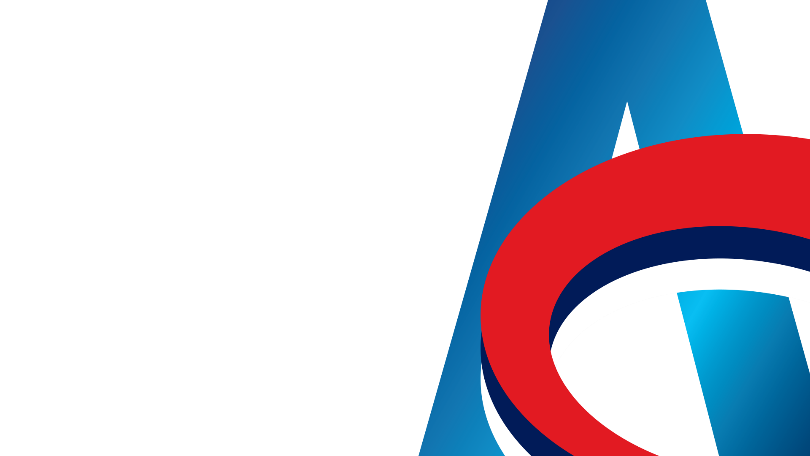 Забрана плаћања са рачуна и сагласност за плаћање(Члан 62. став 2. тачка 2. и став 3. Закона о стечају)
Неопходна сагласност:
стечајног судије
привременог стечајног управника
стечајног судије и стечајног управника

Ограничења:
у погледу врсте плаћања
у погледу висине плаћања
у погледу врсте и висине плаћања
XI СТРУЧНИ СКУП АГЕНЦИЈЕ ЗА ЛИЦЕНЦИРАЊЕ СТЕЧАЈНИХ УПРАВНИКА, СТАРА ПЛАНИНА 28.11.-1.12.2022.
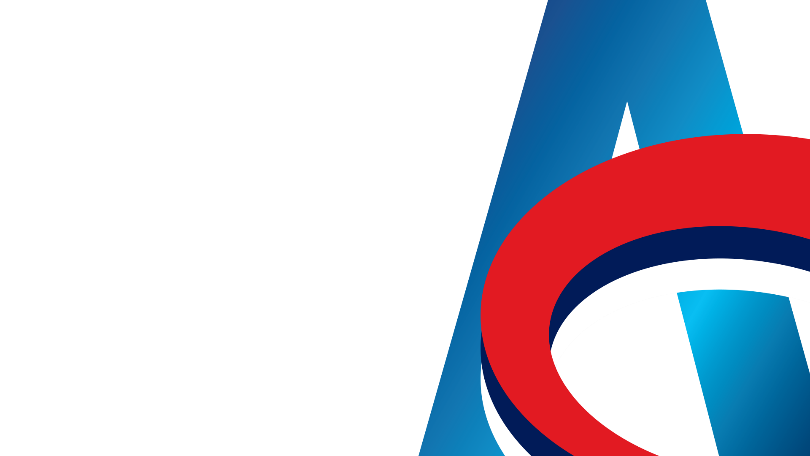 Забрана располагања имовином(Члан 62. став 2. тачка 3. Закона о стечају)
Сагласност:

стечајни судија
привремени стечајни управник
стечајни судија и привремени стечајни управник
XI СТРУЧНИ СКУП АГЕНЦИЈЕ ЗА ЛИЦЕНЦИРАЊЕ СТЕЧАЈНИХ УПРАВНИКА, СТАРА ПЛАНИНА 28.11.-1.12.2022.
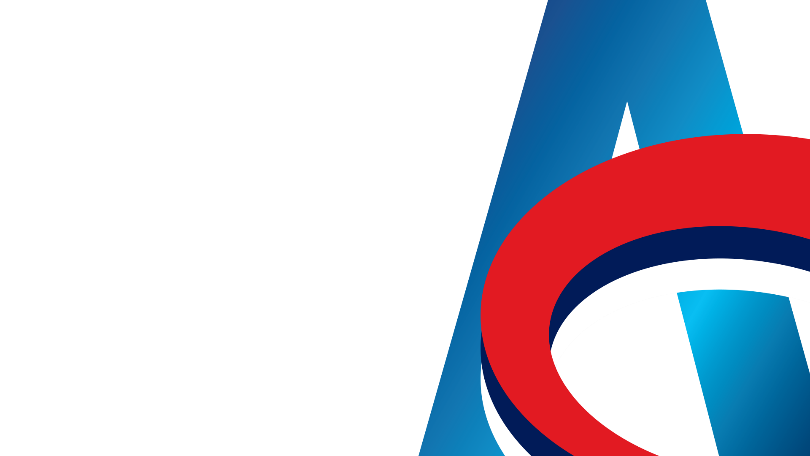 Мораторијум(члан 62. став 2. тачка 4. Закона о стечају)
Мораторијум као мера обезбеђења није самостална

Изриче се уз меру из става 3. односно става 2, тачка 2. члана 62. ЗС

Мораторијум као последица отварања стечаја (чл. 93. став 1. ЗС)
XI СТРУЧНИ СКУП АГЕНЦИЈЕ ЗА ЛИЦЕНЦИРАЊЕ СТЕЧАЈНИХ УПРАВНИКА, СТАРА ПЛАНИНА 28.11.-1.12.2022.
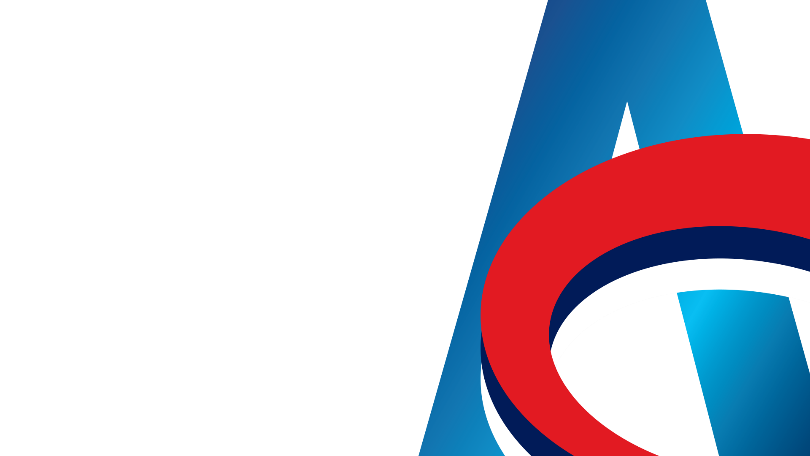 Циљ и услови одређивања мера обезбеђења:(Члан 62. став 1. Закона о стечају)
ЦИЉ:
Спречавање промене имовинског положаја стечајног дужника
Спречавање уништавања пословне документације

УСЛОВИ:
Постоји опасност да ће стечајни дужник отуђити имовину
Постоји опасност да ће уништити документацију
XI СТРУЧНИ СКУП АГЕНЦИЈЕ ЗА ЛИЦЕНЦИРАЊЕ СТЕЧАЈНИХ УПРАВНИКА, СТАРА ПЛАНИНА 28.11.-1.12.2022.
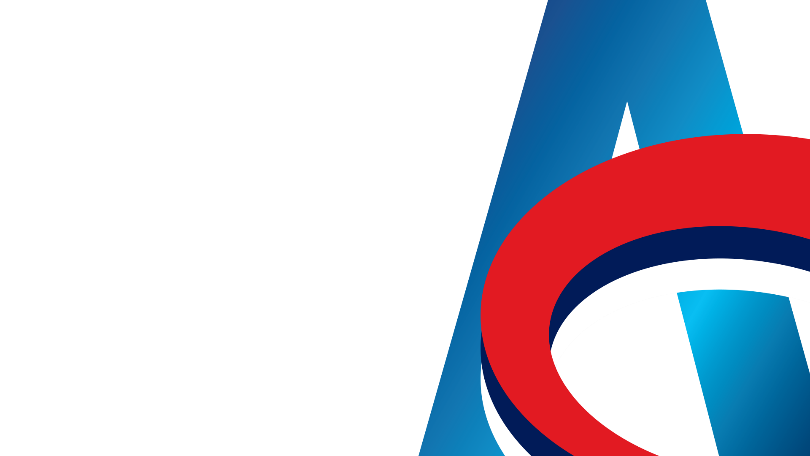 Активна легитимација
Подносилац предлога за покретање стечаја, или

Суд по службеној дужности
XI СТРУЧНИ СКУП АГЕНЦИЈЕ ЗА ЛИЦЕНЦИРАЊЕ СТЕЧАЈНИХ УПРАВНИКА, СТАРА ПЛАНИНА 28.11.-1.12.2022.
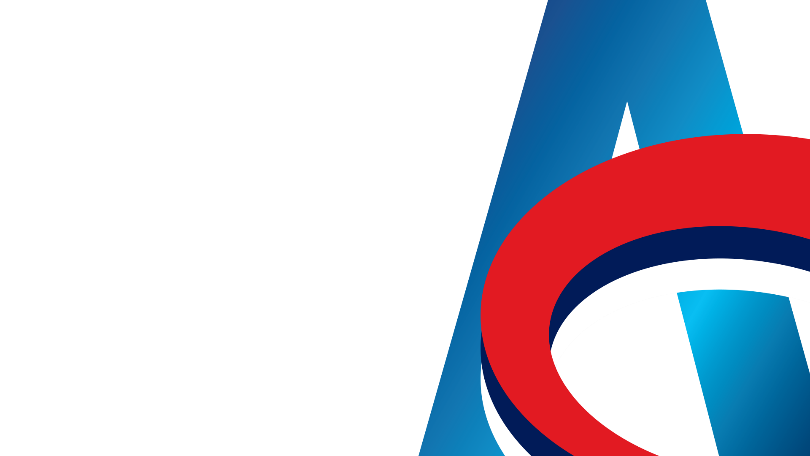 Трајање(Члан 62. став 8. и 9. Закона о стечају)
До окончања претходног стечајног поступка

До укидања од стране стечајног судије
XI СТРУЧНИ СКУП АГЕНЦИЈЕ ЗА ЛИЦЕНЦИРАЊЕ СТЕЧАЈНИХ УПРАВНИКА, СТАРА ПЛАНИНА 28.11.-1.12.2022.
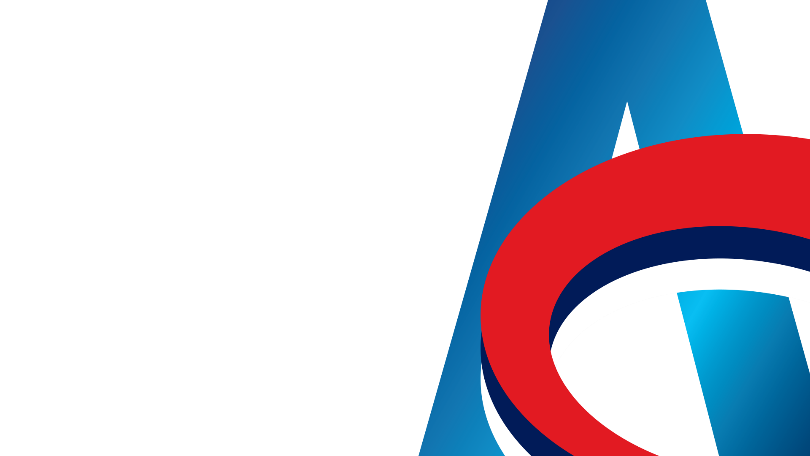 УКИДАЊЕ МЕРА ОБЕЗБЕЂЕЊА
(Члан 93 а), 93 б), 93 в) и 93 г) Закона о стечају)
XI СТРУЧНИ СКУП АГЕНЦИЈЕ ЗА ЛИЦЕНЦИРАЊЕ СТЕЧАЈНИХ УПРАВНИКА, СТАРА ПЛАНИНА 28.11.-1.12.2022.
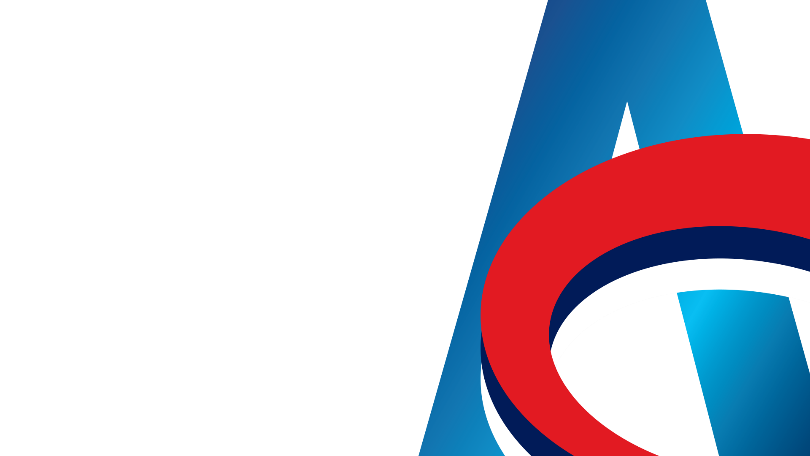 Овлашћени предлагачи:
стечајни управник

разлучни поверилац

заложни који докаже доспелост потраживања (делимично или у целости)
XI СТРУЧНИ СКУП АГЕНЦИЈЕ ЗА ЛИЦЕНЦИРАЊЕ СТЕЧАЈНИХ УПРАВНИКА, СТАРА ПЛАНИНА 28.11.-1.12.2022.
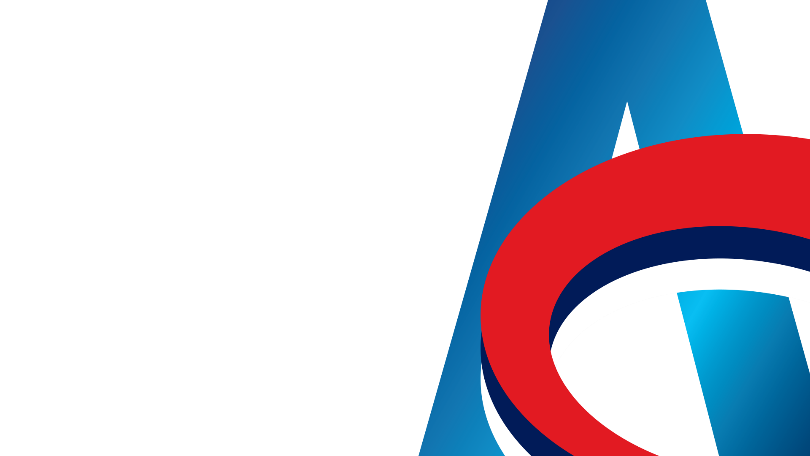 Услови за укидање(Члан 93 а) став 2. Закона о стечају)
1. Стечајни дужник или стечајни управник нису на адекватан начин заштитили предметну имовину која је предмет разлучног, односно заложног права тако да је њена безбедност изложена ризику, 
	или
2. се вредност предметне имовине смањује, а нема друге могућности да се обезбеди примерена и ефикасна заштита од смањења вредности имовине
XI СТРУЧНИ СКУП АГЕНЦИЈЕ ЗА ЛИЦЕНЦИРАЊЕ СТЕЧАЈНИХ УПРАВНИКА, СТАРА ПЛАНИНА 28.11.-1.12.2022.
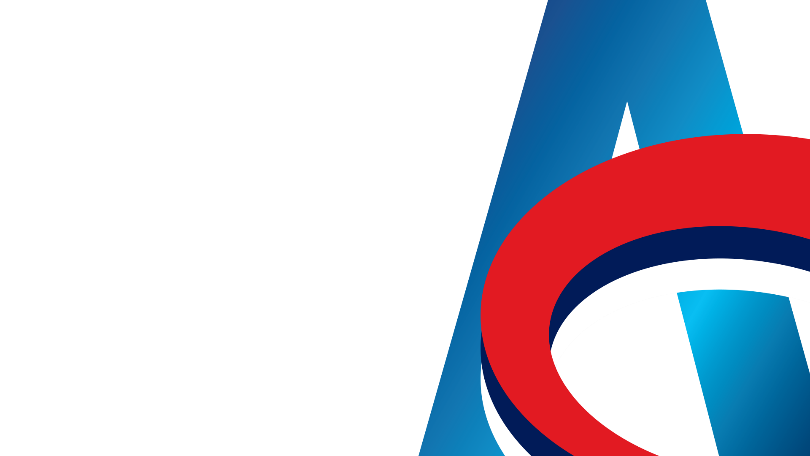 Алтернатива укидању – адекватна заштита имовине(Члан 93 а) став 5. Закона о стечају)
Уместо одлуке о укидању мере обезбеђења или забране извршења и намирења, стечајни судија може да донесе одлуку о адекватној заштити имовине која је предмет разлучног, односно заложног права одређивањем једне или више од следећих мера:
1) исплата редовних новчаних надокнада разлучном повериоцу, чији је износ једнак износу за који се умањује вредност имовине или надокнада за стварне или предвиђене губитке;
2) замена имовине или одређивање додатне имовине која ће бити предмет разлучног, односно заложног права, на начин да се надокнади смањење вредности или губитак;
3) исплата дела прихода добијених коришћењем имовине која је предмет разлучног, односно заложног права разлучном, односно заложном повериоцу, до висине његовог обезбеђеног потраживања или предаја средстава добијених отуђењем ове имовине, ако је имовину отуђио стечајни дужник пре или током претходног стечајног поступка;
4) поправка, одржавање, осигурање или мере посебног обезбеђивања и чувања имовине;
5) друге заштитне мере или друге врсте надокнада за које стечајни судија сматра да ће заштитити вредност имовине разлучног повериоца.
XI СТРУЧНИ СКУП АГЕНЦИЈЕ ЗА ЛИЦЕНЦИРАЊЕ СТЕЧАЈНИХ УПРАВНИКА, СТАРА ПЛАНИНА 28.11.-1.12.2022.
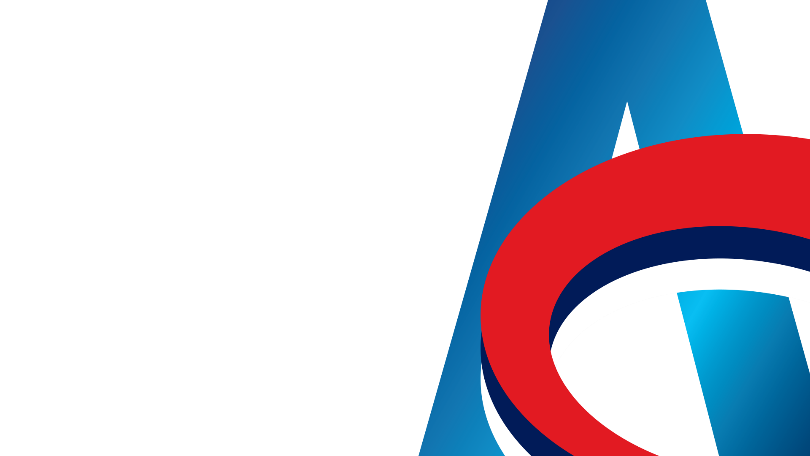 Обавезно укидање(Члан 93 б) Закона о стечају)
Активна легитимација – разлучни и заложни чије потраживање је доспело
Процена вредности предмета обезбеђења:
сачињена од проценитеља или овлашћеног стручног лица
није старија од 12 месеци
вредност имовине мања од износа обезбеђеног потраживања
3.    Изузеци:
имовина значајна за реорганизацију
имовина значајна за продају стечајног дужника као правног лица
XI СТРУЧНИ СКУП АГЕНЦИЈЕ ЗА ЛИЦЕНЦИРАЊЕ СТЕЧАЈНИХ УПРАВНИКА, СТАРА ПЛАНИНА 28.11.-1.12.2022.
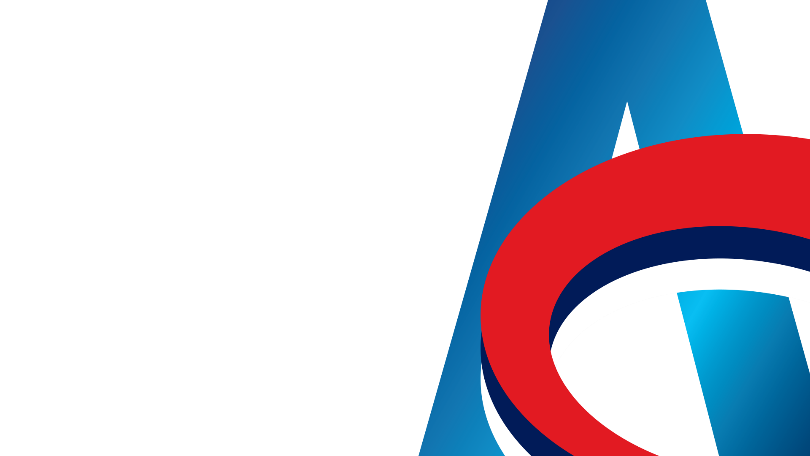 Битне одредбе(Члан 93 в) и 93 г) Закона о стечају)
Решење о укидању доноси стечајни судија
Оглас о укидању објављује стечајни судија
Трошкове сноси предлагач

- Право жалбе: стечајни управник, одбор поверилаца и заложни и разлучни који имају обезбеђење на имовини која је предмет обезбеђења
Време трајања укидања – 9 месеци плус 3 месеца
Стечајни управник не предузима  радње у односу на имовину
Стечајни судија по истеку рока од 9 месеци плус 3 месеца од правноснажности решења доноси решење о поновном успостављању забране
Овлашћења стечајног управника се успостављају по правноснажности решења о поновном успостављању мере
XI СТРУЧНИ СКУП АГЕНЦИЈЕ ЗА ЛИЦЕНЦИРАЊЕ СТЕЧАЈНИХ УПРАВНИКА, СТАРА ПЛАНИНА 28.11.-1.12.2022.
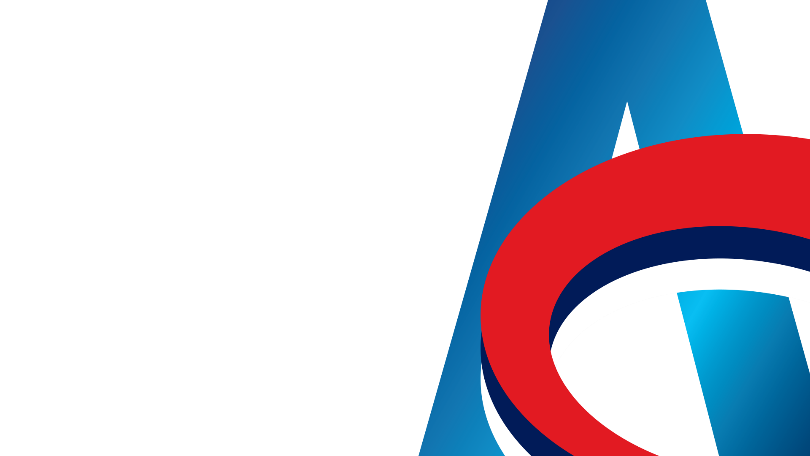 МЕРА  ОБЕЗБЕЂЕЊА У ПОСТУПКУ ПО ПРЕДЛОГУ ЗА ПОКРЕТАЊЕ СТЕЧАЈНОГ ПОСТУПКА У СКЛАДУ СА УППР-ом(Члан 159 б) Закона о стечају)
Мера - спречавање промене финансијског и имовинског положаја стечајног дужника обухвата:
1) именовање привременог стечајног управника;
2) забрану плаћања са рачуна стечајног дужника ако рачуни стечајног дужника нису блокирани, без претходне сагласности стечајног судије или привременог стечајног управника, односно дозволу плаћања са рачуна стечајног дужника уз сагласност стечајног судије или привременог стечајног управника, ако су у тренутку доношења решења из става 1. овог члана рачуни стечајног дужника блокирани ради извршења основа и налога за принудну наплату код организације која спроводи поступак принудне наплате;
3) забрану располагања имовином стечајног дужника без претходне сагласности стечајног судије или привременог стечајног управника;
4) забрану одређивања и спровођења извршења или покретања поступка вансудског намирења према стечајном дужнику;
5) забрану организацији која спроводи принудну наплату да спроводи налоге за принудну наплату са рачуна стечајног дужника.
XI СТРУЧНИ СКУП АГЕНЦИЈЕ ЗА ЛИЦЕНЦИРАЊЕ СТЕЧАЈНИХ УПРАВНИКА, СТАРА ПЛАНИНА 28.11.-1.12.2022.
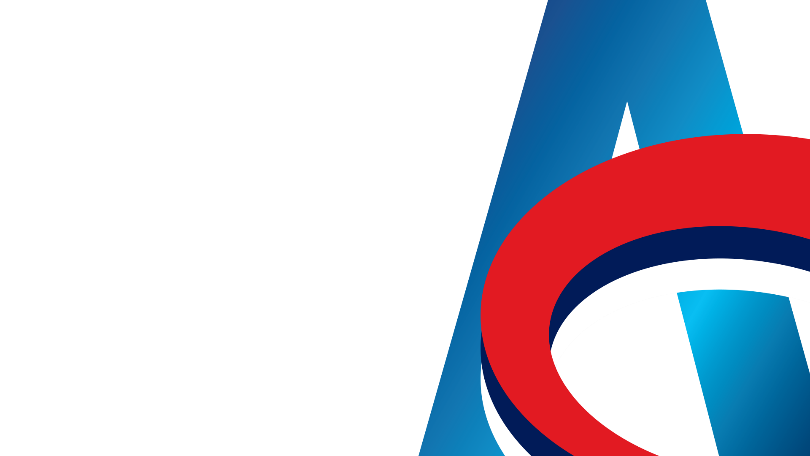 Мера се не односи: 
на средства и имовину дата по основу уговора о финансијском обезбеђењу

Трајање:
- 6 месеци без могућности поновног одређивања
XI СТРУЧНИ СКУП АГЕНЦИЈЕ ЗА ЛИЦЕНЦИРАЊЕ СТЕЧАЈНИХ УПРАВНИКА, СТАРА ПЛАНИНА 28.11.-1.12.2022.
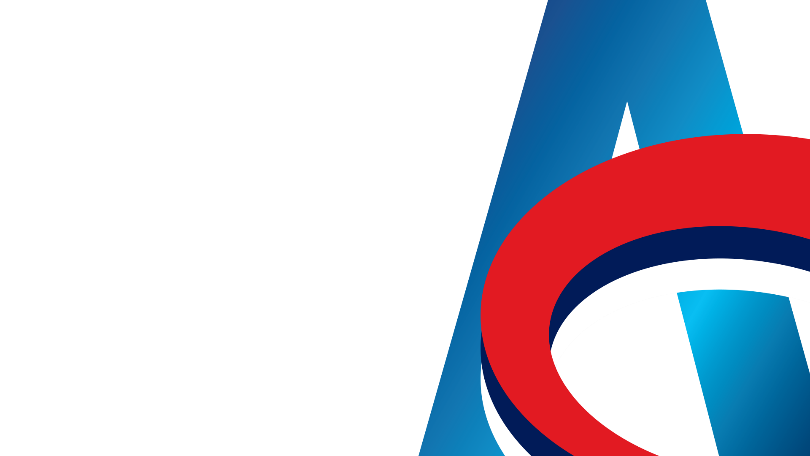 СУДСКА ПРАКСА
„Одредбом члана 93. в) став 6. Закона о стечају законодавац је омогућио разлучном повериоцу, односно заложном повериоцу да тражи укидање мораторијума и у случају оспоравања било новчаног потраживања, било разлучног, односно заложног права, односно вођења парнице за утврђење потраживања, односно заложног права. Имајући у виду ову одредбу произлази да се укидање мораторијума може тражити тек након доношења коначне листе потраживања, односно закључка о листи утврђених и оспорених потраживања, а што више није почетна фаза стечајног поступка.“
(Одговори на питања привредних судова који су утврђени на седницама Одељења за привредне спорове Привредног апелационог суда одржаним 8.11.2018. и 9.11.2018. године и на седници Одељења за привредне преступе одржаној 5.12.2018. године – Судска пракса привредних судова – Билтен бр. 4/2018)
XI СТРУЧНИ СКУП АГЕНЦИЈЕ ЗА ЛИЦЕНЦИРАЊЕ СТЕЧАЈНИХ УПРАВНИКА, СТАРА ПЛАНИНА 28.11.-1.12.2022.
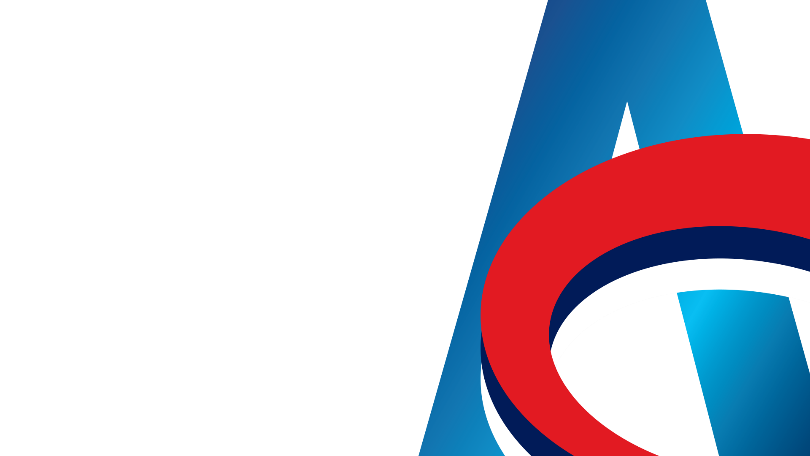 „Мере обезбеђења из члана 62. став 2. Закона о стечају могу се одредити само у претходном  стечајном поступку. Уколико се претходни стечајни поступак оконча отварањем стечајног поступка, уколико су одређене мере обезбеђења из члана 62. став 2. Закона о стечају, оне престају да важе, с обзиром да је то изричито прописано одредбом члана 62. став 8. Закона о стечају. Отварањем стечајног поступка настаје процесноправна последица отварања стечаја: забрана извршења и намирења из члана 93. став 1. Закона о стечају. То даље значи да након отварања стечајног поступка, односно наступања правних последица отварања стечајног поступка се не могу одредити мере обезбеђења из члана 62. став 2. и 3. Закона о стечају.
Уколико је поднет захтев за укидање мере обезбеђења из члана 62. став 2. тачка 4. Закона о стечају, а наступе правне последице отварања стечајног поступка, пре него што судија одлучи о овом предлогу, такав предлог треба одбацити. Предлог за укидање мера обезбеђења из члана 62. став 2. тачка 4. Закона о стечају не може се сматрати захтевом за укидање забране извршења и намирења (мораторијума) из члана 93. став 1. Закона о стечају, без обзира на то што се мера обезбеђења из члана 62. став 2. тачка 4. Закона о стечају и мораторијум из члана 93. став 1. Закона о стечају укидају под истим условима који су прописани одредбом члана 93. б) Закона о стечају.
XI СТРУЧНИ СКУП АГЕНЦИЈЕ ЗА ЛИЦЕНЦИРАЊЕ СТЕЧАЈНИХ УПРАВНИКА, СТАРА ПЛАНИНА 28.11.-1.12.2022.
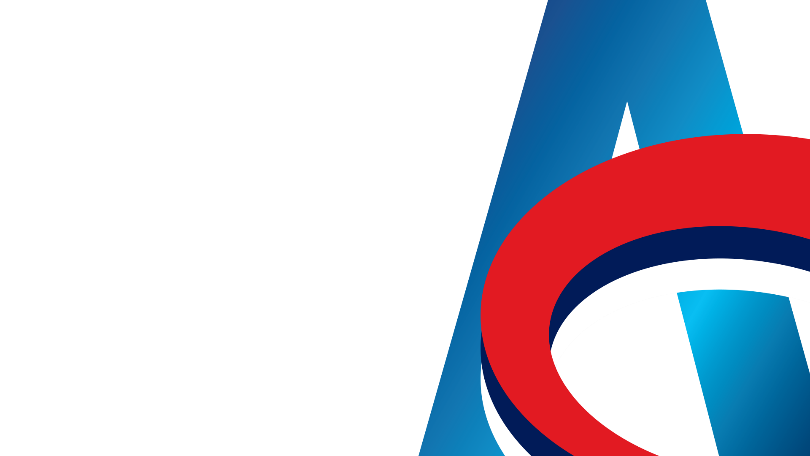 Слична ситуација горе описаној постоји и када су наступиле правне последице отварања стечајног поступка, а о жалби против решења о одређивању мера обезбеђења није одлучено, већ се након тога донесе одлука којом се по жалби укида решење о одређивању мера обезбеђења. То практично значи да у моменту када се решење о одређивању мера обезбеђења укида, су правне последице отварања стечаја наступиле. Првостепени суд тада треба да одлучи о захтеву за одређивање мера обезбеђења, а претходни стечајни поступак је већ окончан доношењем решења о отварању стечајног поступка. Стога ће првостепени суд о таквом захтеву одлучити одбацивањем истог.“
(Одговори на питања привредних судова који су утврђени на седницама Одељења за привредне спорове Привредног апелационог суда одржаним 8.11.2018. и 9.11.2018. године и на седници Одељења за привредне преступе одржаној 5.12.2018. године – Судска пракса привредних судова – Билтен бр. 4/2018)
XI СТРУЧНИ СКУП АГЕНЦИЈЕ ЗА ЛИЦЕНЦИРАЊЕ СТЕЧАЈНИХ УПРАВНИКА, СТАРА ПЛАНИНА 28.11.-1.12.2022.
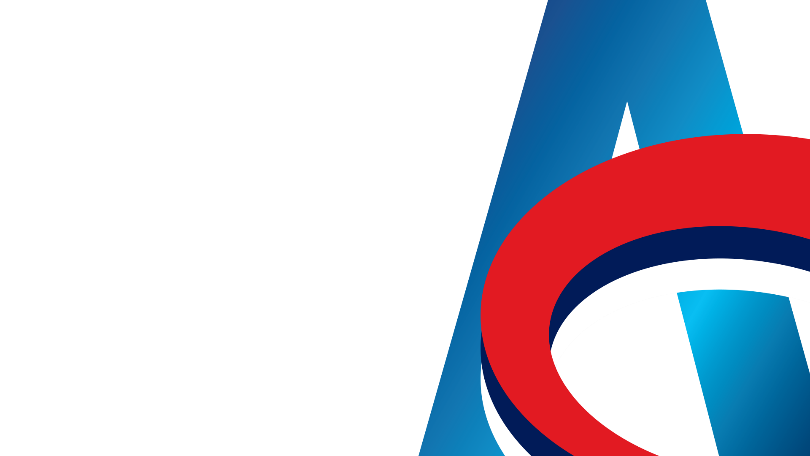 „До укидања забране извршења и намирења може доћи само из разлога који су прописани одредбом члана 93. став 4. и 5. Закона о стечају, па разлучни поверилац у свом писаном захтеву мора навести разлоге због којих исто тражи и предложити доказе на околност испуњености услова за њено укидање.“
(Решење Привредног апелационог суда, Пвж 226/2017 од 14.6.2017. године – Судска пракса привредних судова – Билтен бр. 4/2017)
XI СТРУЧНИ СКУП АГЕНЦИЈЕ ЗА ЛИЦЕНЦИРАЊЕ СТЕЧАЈНИХ УПРАВНИКА, СТАРА ПЛАНИНА 28.11.-1.12.2022.
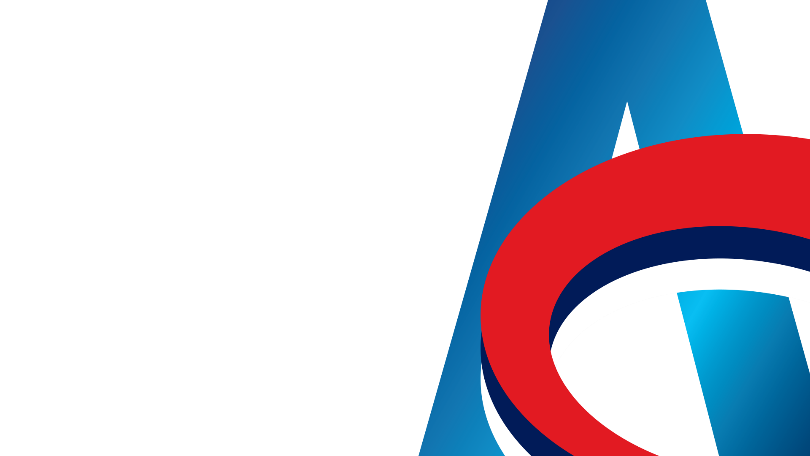 „Стечајни судија доноси одлуку о укидању мораторијума када су испуњени кумулативни законски услови, а то подразумева да је разлучни поверилац поднео писани захтев, да писани захтев садржи процену вредности имовине која је предмет разлучног права и да је процена сачињена од овлашћеног лица најкасније годину дана пре отварања стечајног поступка.“
(Решење Привредног апелационог суда, Пвж 433/2016 од 10.8.2016. године – Судска пракса привредних судова – Билтен бр. 1/2017)
XI СТРУЧНИ СКУП АГЕНЦИЈЕ ЗА ЛИЦЕНЦИРАЊЕ СТЕЧАЈНИХ УПРАВНИКА, СТАРА ПЛАНИНА 28.11.-1.12.2022.
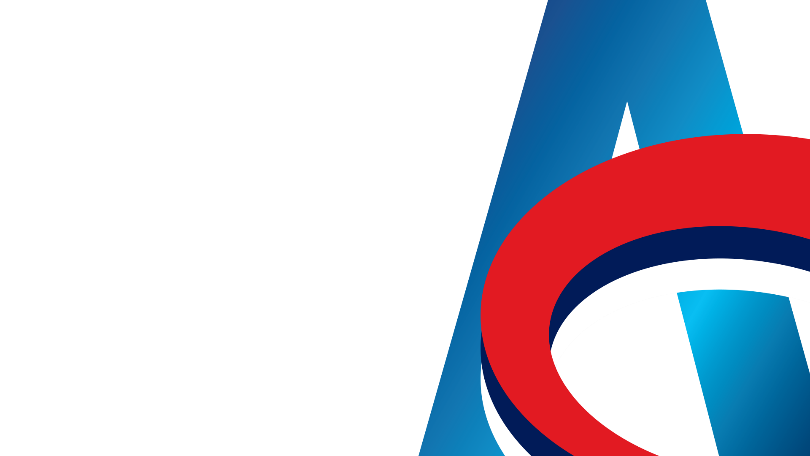 „… само стечајни судија одлучује о предлогу који може поднети само разлучни поверилац, а у вези са захтевом за укидање мера обезбеђења и то само у наведеним тачно одређеним разлозима, а не и због чињенице да није било заинтересованих купаца у више покушаних продаја имовине.“
(Одговори на питања привредних судова који су утврђени на седници Одељења за привредне спорове Привредног апелационог суда одржаним 26.11.2014. и 27.11.2014. године и на седници Одељења за привредне преступе и управно-рачунске спорове одржаној 3.12.2014. године – Судска пракса привредних судова – Билтен бр. 4/2014)
XI СТРУЧНИ СКУП АГЕНЦИЈЕ ЗА ЛИЦЕНЦИРАЊЕ СТЕЧАЈНИХ УПРАВНИКА, СТАРА ПЛАНИНА 28.11.-1.12.2022.
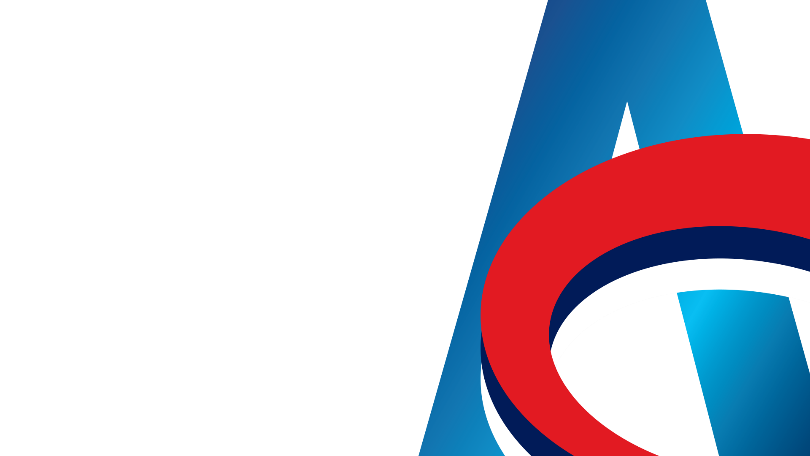 „Одредбом члана 93. в) став 6. Закона о стечају законодавац је омогућио разлучном повериоцу, односно заложном повериоцу да тражи укидање мораторијума и у случају оспоравања било новчаног потраживања, било разлучног, односно заложног права, односно вођења парнице за утврђење потраживања, односно заложног права. Имајући у виду ову одредбу произлази да се укидање мораторијума може тражити тек након доношења коначне листе потраживања, односно закључка о листи утврђених и оспорених потраживања, а што више није почетна фаза стечајног поступка.“
(Одговори на питања привредних судова који су утврђени на седницама Одељења за привредне спорове Привредног апелационог суда одржаним 8.11.2018. и 9.11.2018. године и на седници Одељења за привредне преступе одржаној 5.12.2018. године – Судска пракса привредних судова – Билтен бр. 4/2018)
XI СТРУЧНИ СКУП АГЕНЦИЈЕ ЗА ЛИЦЕНЦИРАЊЕ СТЕЧАЈНИХ УПРАВНИКА, СТАРА ПЛАНИНА 28.11.-1.12.2022.
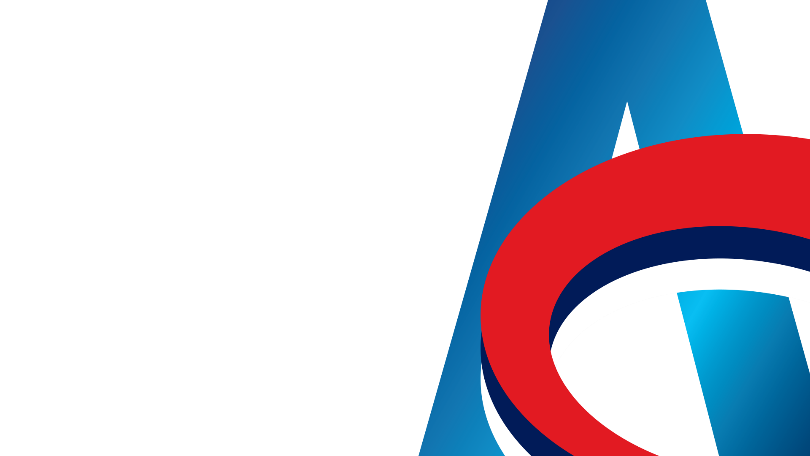 „Разлучни поверилац коме је ранији захтев за укидање забране извршења и намирења у односу на имовину на којој има уписано разлучно право правноснажно одбијен има право на подношење новог захтева.“
Из образложења
„Разлучни поверилац коме је ранији захтев за укидање забране извршења и намирења у односу на имовину на којој има уписано разлучно право правноснажно одбијен из разлога јер није доказао испуњеност услова који су прописани чланом 93 став 5 Закона о стечају, насупрот утврђењу првостепеног суда, има право да поднесе нови захтев, уколико су се промениле околности или достави нове доказе, односно уколико дође до промене релевантних чињеница, па није било основа да првостепени суд захтев разлучног повериоца одбацује применом члана 359 став 2 Закона о парничном поступку. Донета правноснажна одлука по захтеву за укидање забране извршења и намирења у односу на имовину која је предмет разлучног права у ситуацији када је захтев поднет на основу другачијег чињеничног стања нема за последицу доношење решење којим се захтев одбацује јер се не ради о пресуђеној ствари.“
(Решење Привредног апелационог суда, Пвж 281/21 од 8.9.2021. године – Билтен судске праксе Привредног апелационог суда бр. 4/2021)
XI СТРУЧНИ СКУП АГЕНЦИЈЕ ЗА ЛИЦЕНЦИРАЊЕ СТЕЧАЈНИХ УПРАВНИКА, СТАРА ПЛАНИНА 28.11.-1.12.2022.
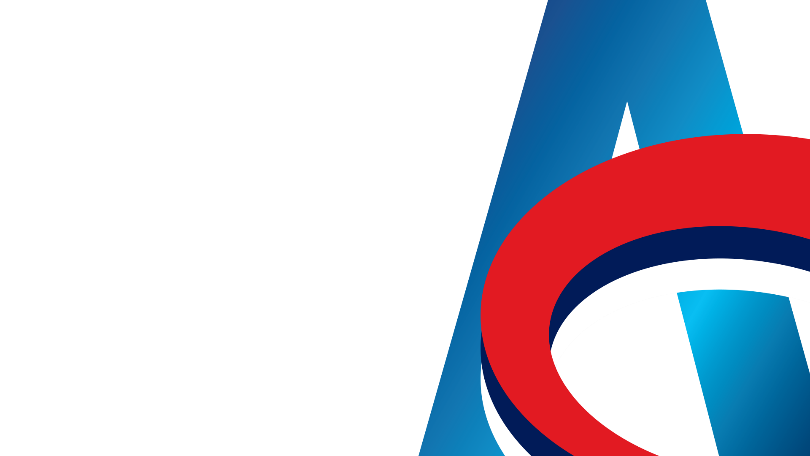 „Основано жалилац у жалби указује да, супротно наводима образложења побијаног решења, предметна имовина не може бити од кључног значаја за реорганизацију јер је у овом поступку стечаја донето решење о банкротству те су истекли рокови из одредбе члана 162. Закона о стечају за подношење плана реорганизације. Такође основано жалилац указује у жалби да предметна имовина не може бити од значаја, евентуално, за продају стечајног дужника као правног лица будући да је таква продаја већ спроведена што је условило обуставу поступка стечаја и наставак истог у односу на стечајну масу коју, по решењу о обустави, осим остварене купопродајне цене чини и имовина у односу на коју је усмерен захтев за укидање забране извршења намирења. 
Надаље, основан је и жалбени навод жалиоца којим указује да погрешно првостепени суд указује да жалилац у овој фази поступка нема својства заложног повериоца будући да није спроведена промена уписа носиоца заложног права у одговарајућем регистру непокретности код чињенице да је првостепени суд донео решење од 30.07.2018. године којим је изменио коначну листу и констатовао да управо жалилац ступа на место ранијег разлучног повериоца. Уколико је сматрао да жалилац није стекао својство разлучног повериоца онда првостепени суд није могао ни мењати коначну листу. Дакле, жалилац се легитимише закључком односно коначном листом.“

(Из решења Привредног апелационог суда Пвж 267/2022 од 25.08.2022. године)
XI СТРУЧНИ СКУП АГЕНЦИЈЕ ЗА ЛИЦЕНЦИРАЊЕ СТЕЧАЈНИХ УПРАВНИКА, СТАРА ПЛАНИНА 28.11.-1.12.2022.
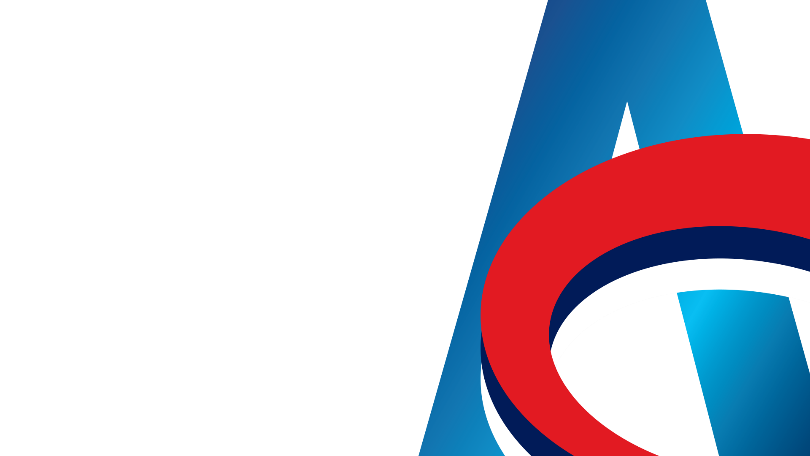 „За примену одредбе члана 93. став 4. тачка 3. Закона о стечају релевантне чињенице су да ли постоји писани захтев разлучног повериоца, да ли је достављена процена некретнине, да ли је вредност имовине, на којој је уписано разлучно право, а која имовина је власништво стечајног дужника, мања од износа обезбеђеног потраживања тог повериоца и да ли је та имовина од кључног значаја за реорганизацију.
У конкретном случају постоји писани захтев разлучног повериоца, разлучни поверилац се позвао на процену имовине утврђену у току поступка по плану реорганизације у истом стечајном поступку, из које се утврђује да је укупна вредност непокретности 124.188.020,00 динара, коју у својим изјашњењима, од 19.03.2019. године и 10.07.2019. године, стечајни управник није учинио спорном, док је утврђено потраживање разлучног повериоца у износу од 543.981.468,19 динара, па произилази да је вредност имовине на којој је уписано разлучно право, а која је у власништву стечајног дужника, мања од износа обезбеђеног потраживања које је признато, односно утврђено у поступку стечаја.
Поред наведеног, у овом поступку стечаја одлука о банкротству је донета решењем Ст 70/13 од 18.04.2019. године, па наведена имовина не може бити од кључног значаја за реорганизацију јер се након правноснажне одлуке о банкротству реорганизација и не може спроводити.“

(Из решења Привредног апелационог суда Пвж 594/2019 од 2.10.2019. године)
XI СТРУЧНИ СКУП АГЕНЦИЈЕ ЗА ЛИЦЕНЦИРАЊЕ СТЕЧАЈНИХ УПРАВНИКА, СТАРА ПЛАНИНА 28.11.-1.12.2022.
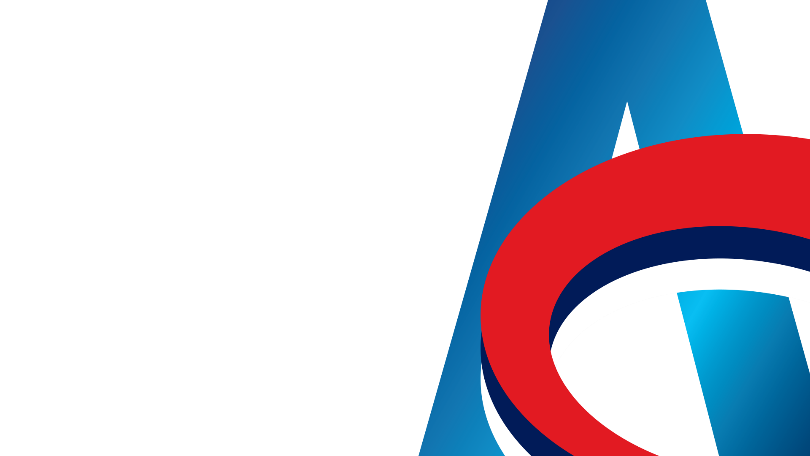 „…правилно закључује првостепени суд да нису испуњени услови за примену одредбе члана 93. Закона о стечају за укидање мораторијума. Забрана извршења и намирења, као и у одредби члана 93. Закона о стечају, представља процесно правну последицу отварања поступка стечаја. Стечајни поступак је поступак колективног намирења па остварење основних начела стечајног поступка, као што је начело колективног намирења и једнаког третмана поверилаца, једино је могуће уз постојање такве забране. Надаље, да би суд могао применом одредбе члана 93. Закона о извршењу и обезбеђењу укинути забрану извршења и намирења - мораторијум потребно је да постоји писани захтев разлучног повериоца (ново законодавство то право даје и заложном повериоцу) и да се, по логици ствари, ради о имовини која улази у стечајну масу. У конкретном случају ниједан од наведених услова није испуњен како то правилно закључује првостепени суд. Отуда није било места да се примени наведена законска одредба.“
(Из решења Привредног апелационог суда Пвж 405/2019 од 18.9.2019. године)
XI СТРУЧНИ СКУП АГЕНЦИЈЕ ЗА ЛИЦЕНЦИРАЊЕ СТЕЧАЈНИХ УПРАВНИКА, СТАРА ПЛАНИНА 28.11.-1.12.2022.
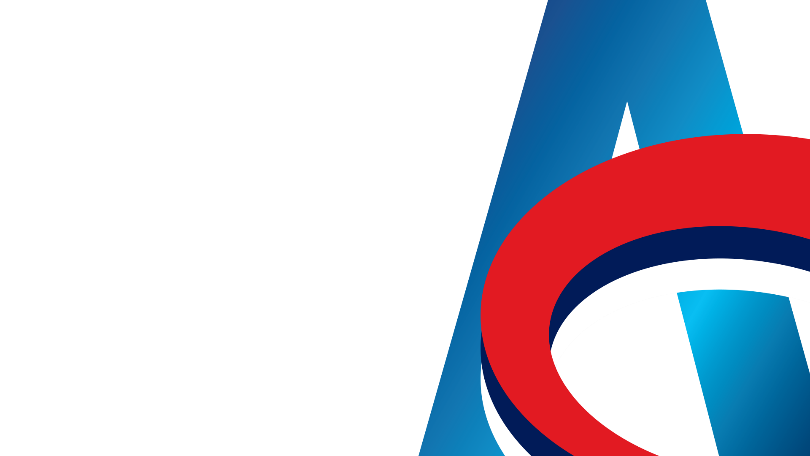 „Правно схватање:
Привремена мера забране отуђења ствари у власништву дужника одређена пре отварања стечајног поступка, није сметња за уновчење имовине након отварања стечајног поступка, уколико је донето решење о банкротству. Уколико је забрана отуђења ствари уписана у јавни регистар, стечајни управник има обавезу да поднесе захтев за укидање привремене мере с позивом на члан 457. став 1. тачка 3. Закона о извршењу и обезбеђењу и чињеницу да је стечајни поступак отворен, како би се брисала забележба забране отуђења ствари, а имовина пренела купцу без било каквих терета.“
(Одговори на питања привредних судова који су утврђени на седницама Одељења за привредне спорове Привредног апелационог суда одржаним 18.3.2021. и на седници Одељења за привредне преступе одржаној 18.3.2021. године – Судска пракса привредних судова – Билтен бр. 3/2020)
XI СТРУЧНИ СКУП АГЕНЦИЈЕ ЗА ЛИЦЕНЦИРАЊЕ СТЕЧАЈНИХ УПРАВНИКА, СТАРА ПЛАНИНА 28.11.-1.12.2022.
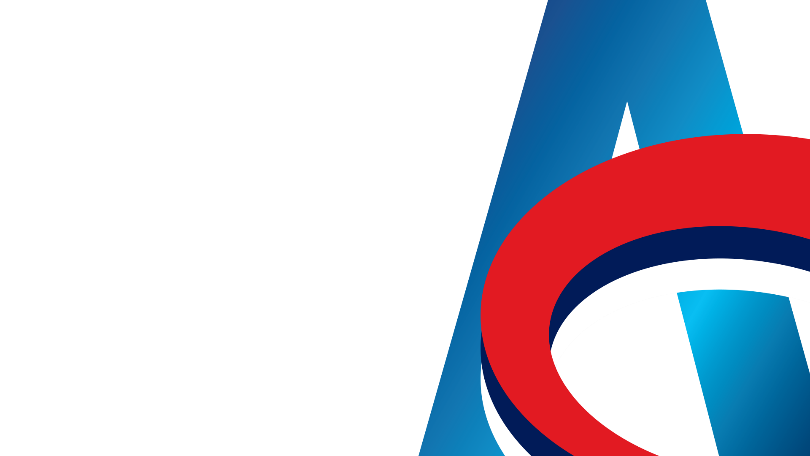 „У ситуацији када је потраживање према стечајном дужнику обезбеђено на имовини трећег лица, у односу на коју имовину је, пре отварања поступка стечаја, био у току поступак извршења, који је прекинут због отварања поступка стечаја, забрана извршења из члана 93. став 2. Закона о стечају се не односи на извршни поступак, због чега нема сметњи да се исти настави у односу на имовину трећег лица. Наведени поступак се не може спроводити уколико би предмет извршења била имовина или новчана средства стечајног дужника, о чему извршни суд пази по службеној дужности. Све док је предмет извршења имовина трећег лица нема разлога за прекид или обуставу поступка извршења, односно исти поступак се може наставити.“ 

(Одговори на питања привредних судова који су утврђени на седницама Одељења за привредне спорове Привредног апелационог суда одржаним дана 19.11.2019. и 20.11.2019. године и на седници Одељења за привредне преступе одржаној 20.11.2019. године – Судска пракса привредних судова – Билтен бр. 3/2019)
XI СТРУЧНИ СКУП АГЕНЦИЈЕ ЗА ЛИЦЕНЦИРАЊЕ СТЕЧАЈНИХ УПРАВНИКА, СТАРА ПЛАНИНА 28.11.-1.12.2022.
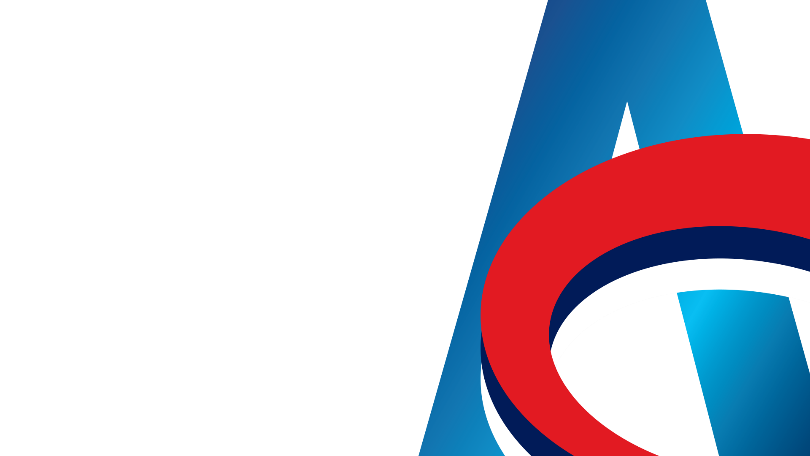 „На основу утврђеног чињеничног стања нижестепени судови су одбили тужбени захтев налазећи да није ништав члан 3. Споразума о обезбеђењу новчаног потраживања заснивањем заложног права на напред описаној непокретности, као ни члан 3. Уговора о уступању потраживања уз новчану накнаду закљученог између друготуженог и трећетуженог. Према становишту нижестепених судова, заложна изјава чије се утврђење ништавости тражи дата је од стране лица које је у то време у јавним књигама било уписано као искључиви власник предметне непокретности, а према евиденцији РГЗ Службе за катастар непокретности. На основу наведене заложне изјаве тадашњег власника непокретности, овде првотуженог, друготужени је као треће савесно лице, поуздајући се у истинитост података изнетих у јавним књигама, конституисао заложно право на предметним непокретностима ради обезбеђења свог потраживања. Нижестепени судови су приликом одлучивања узели у обзир чињеницу да је правноснажном одлуком Привредног суда у Крагујевцу утврђена ништавост уговора закљученог између тужиоца и првотуженог из 1992. године у вези непокретности које су предмет заложне изјаве првотуженог, али констатују да наведено не може водити утврђењу ништавости заложне изјаве, односно губитку заложних права друготуженог, а потом и трећетуженог, јер су друготужени и трећетужени савесне стране које су се поуздале у податке из јавних књига у погледу чињеница да је давалац изјаве власник наведене непокретности и стога не могу трпети последице накнадног утврђења ништавости уговора који је служио као правни основ стицање права својине претходника - даваоца заложне изјаве.“

(Из пресуде Врховног касационог суда, Прев 424/2021 од 23.12.2021. године)
XI СТРУЧНИ СКУП АГЕНЦИЈЕ ЗА ЛИЦЕНЦИРАЊЕ СТЕЧАЈНИХ УПРАВНИКА, СТАРА ПЛАНИНА 28.11.-1.12.2022.
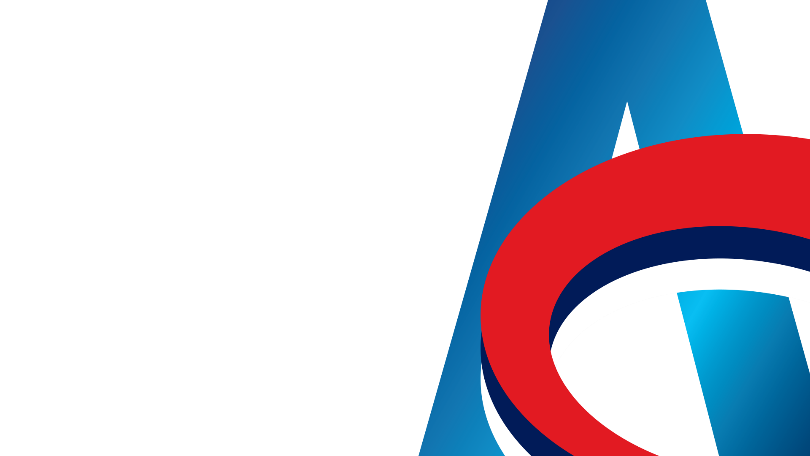 „…. Нису основани ревизијски наводи да је заснивање хипотеке у корист друготуженог ништаво из разлога што је предметна непокретност била у друштвеној својини, те да је стога такво располагање супротно принудним прописима. Из изведених доказа произлази да је првотужени на предметној непокретности био уписан као носилац права коришћења у режиму друштвене својине, што није препрека да се непокретност оптерети хипотеком будући да је право коришћења по својим атрибутима омогућавало њеним титуларима да заснивају заложна права на непокретностима.“

(Из пресуде Врховног касационог суда, Прев 424/2021 од 23.12.2021. године)
XI СТРУЧНИ СКУП АГЕНЦИЈЕ ЗА ЛИЦЕНЦИРАЊЕ СТЕЧАЈНИХ УПРАВНИКА, СТАРА ПЛАНИНА 28.11.-1.12.2022.
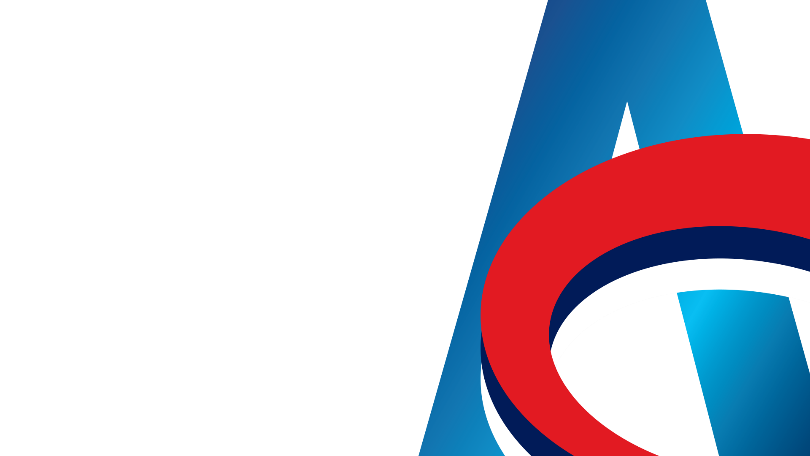 „Из наведене одредбе јасно произилази да се забрана може укинути у односу на стечајног дужника односно на његову имовину. То значи да се мора радити о ствари која неспорно улази у имовину стечајног дужника. 
Из стања у списима јасно произилази да се о предметним непокретностима води спор и то по тужби ради утврђења ништавости уговора о купопродаји. Следом реченог произилази да се не може сматрати да се ради о неспорној имовини стечајног дужника па и овај суд сматра да се  не може укинути забрана у односу на такву имовину.“

(Из решења Привредног апелационог суда Пвж 267/2022 од 25.08.2022. године“
XI СТРУЧНИ СКУП АГЕНЦИЈЕ ЗА ЛИЦЕНЦИРАЊЕ СТЕЧАЈНИХ УПРАВНИКА, СТАРА ПЛАНИНА 28.11.-1.12.2022.
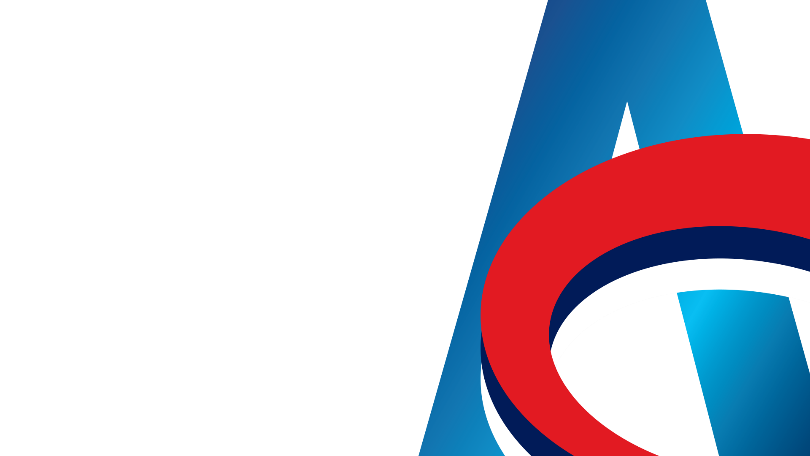 ХВАЛА НА ПАЖЊИ!
XI СТРУЧНИ СКУП АГЕНЦИЈЕ ЗА ЛИЦЕНЦИРАЊЕ СТЕЧАЈНИХ УПРАВНИКА, СТАРА ПЛАНИНА 28.11.-1.12.2022.